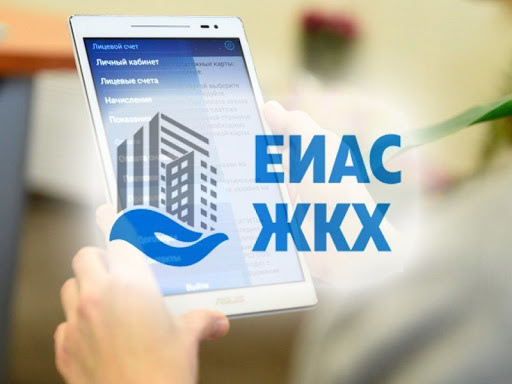 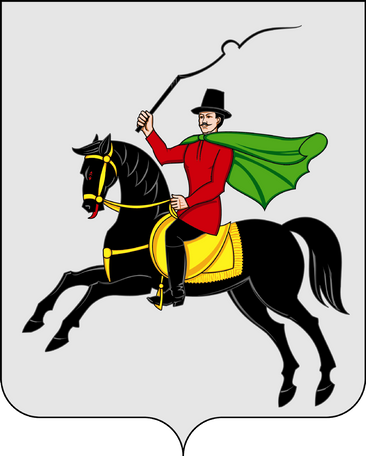 ПЕРЕХОД НА ПРОВЕДЕНИЕ ОСС 
В ЭЛЕКТРОННОМ ВИДЕ
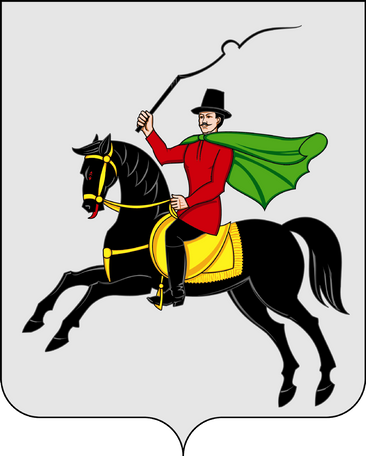 Как указать свою собственность?
1.Зайдите в Личный кабинет  по кнопке «Личный кабинет» на сайте ЕИАС ЖКХ МО (https://dom.mosreg.ru/)
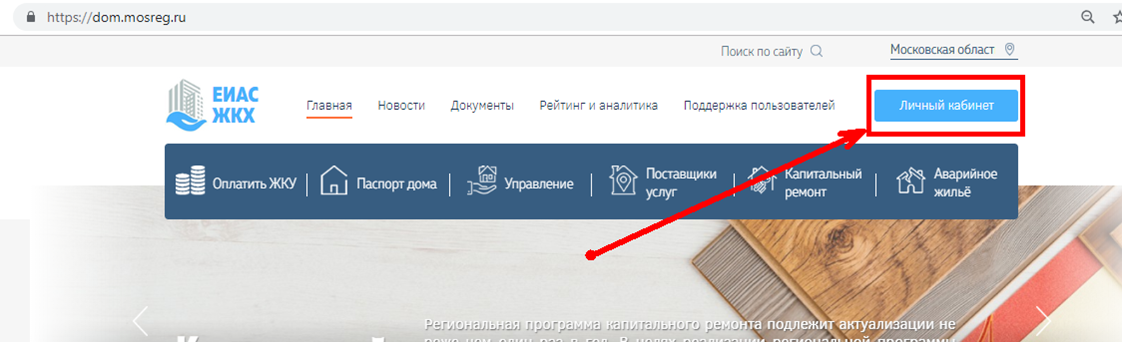 2. Авторизуйтесь, используя учетную запись ЕСИА (Госуслуги) по ссылке «Войти в систему, используя ЕСИА (госуслуги)»
3. Введите свои учетные данные и нажмите кнопку «Войти»
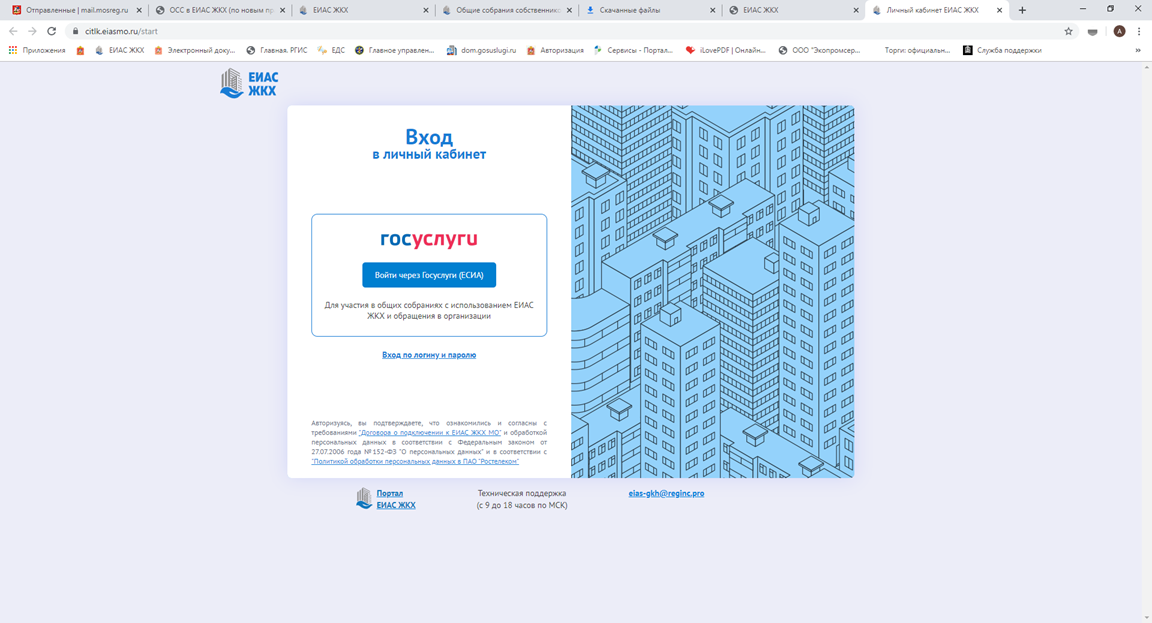 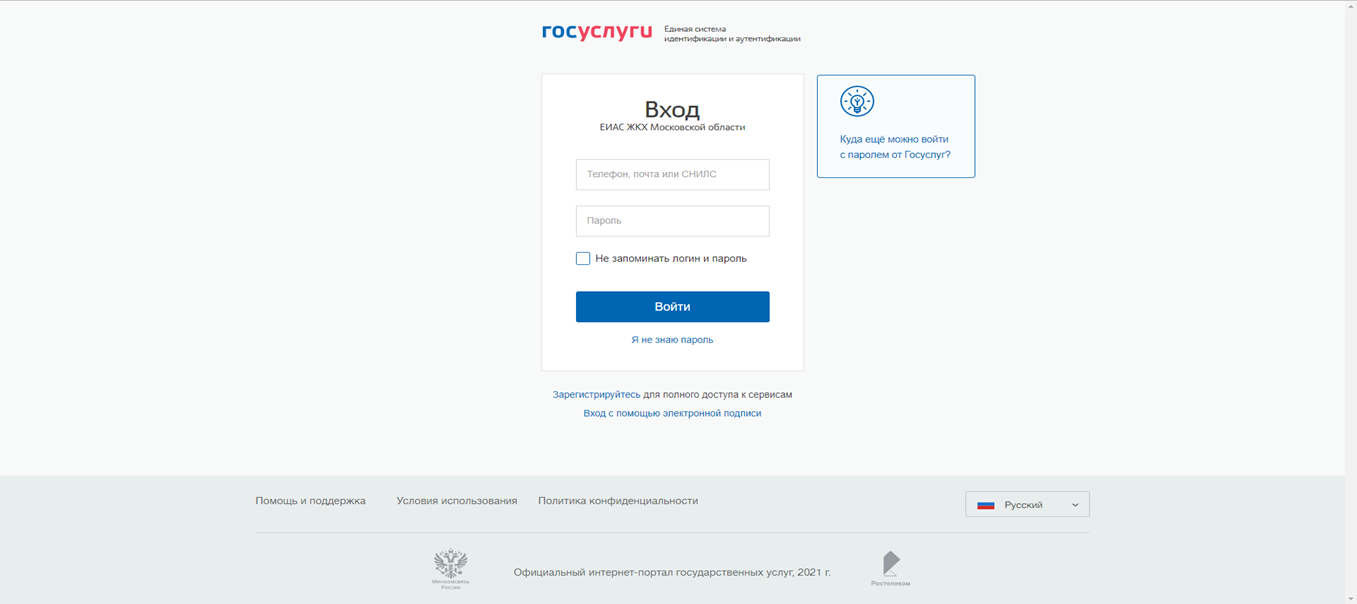 ЛИЧНЫЙ КАБИНЕТ ЕИАС ЖКХ МО
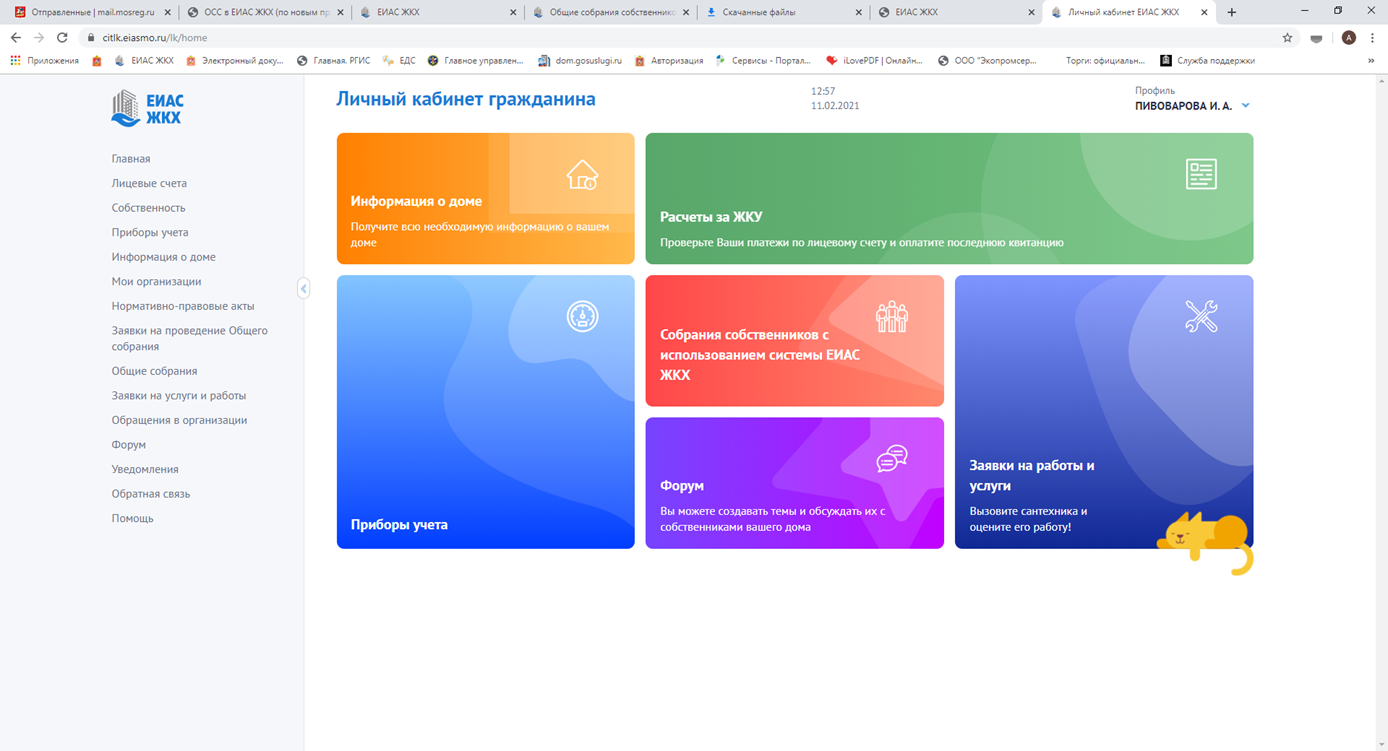 ИВАНОВА А.А
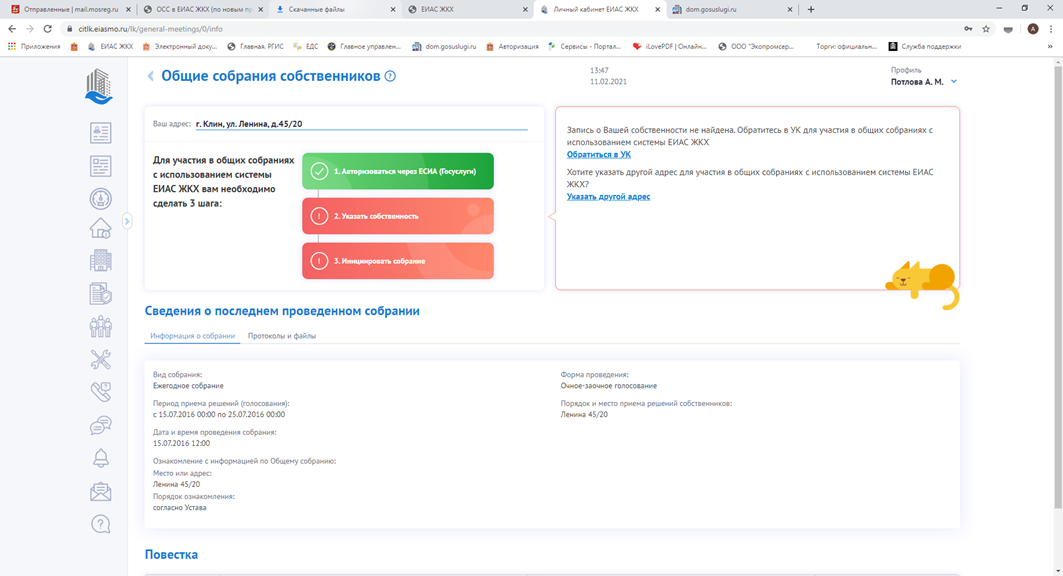 ВЫБИРАЕТЕ ПУНКТ 
«УКАЗАТЬ СОБСТВЕННОСТЬ»
ИВАНОВА А.А
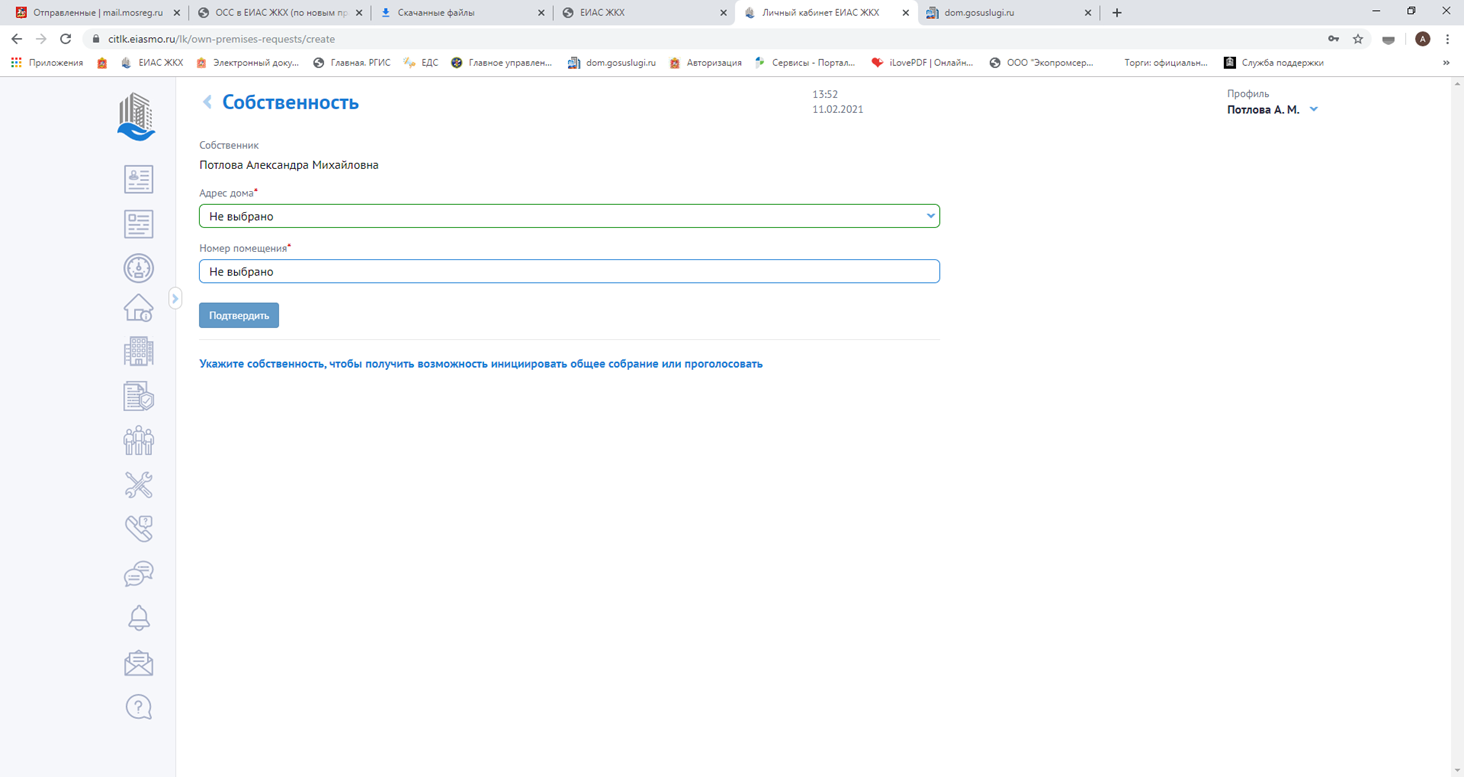 ПРОВЕРЯЕМ НАЛИЧИЕ АДРЕСА ВАШЕЙ СОБСТВЕННОСТИ
ИВАНОВА А.А
ЕСЛИ ПО УКАЗАННОМУ АДРЕСУ В СИСТЕМЕ БУДЕТ НАЙДЕНА ЗАПИСЬ О СОБСТВЕННИКЕ С ВАШЕЙ ФАМИЛИЕЙ,ИМЕНЕМ И ОТЧЕСТВОМ, НАЖМИТЕ КНОПКУ «ПОДТВЕРДИТЬ». ЕСЛИ ЗАПИСЬ НЕ НАЙДЕНА, НЕОБХОДИМО ОБ ЭТОМ СООБЩИТЬ В СВОЮ УПРАВЛЯЮЩУЮ КОМПАНИЮ
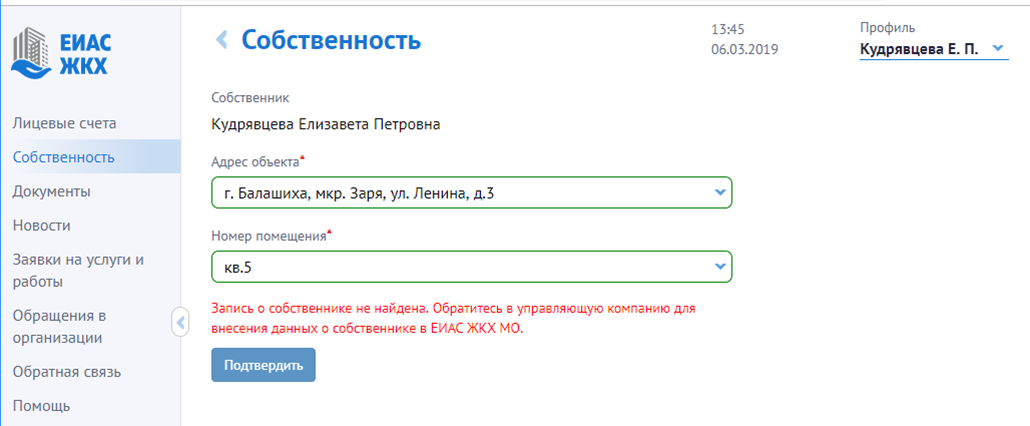 ИВАНОВА А.А
!
Теперь, по адресу указанной собственности Вы будете видеть  cписок планируемых и проведенных (с указанием решений) общих собраний собственников и другое. Для жителей домов, в которых разрешено проведение электронных общих собраний, будет доступно голосование.
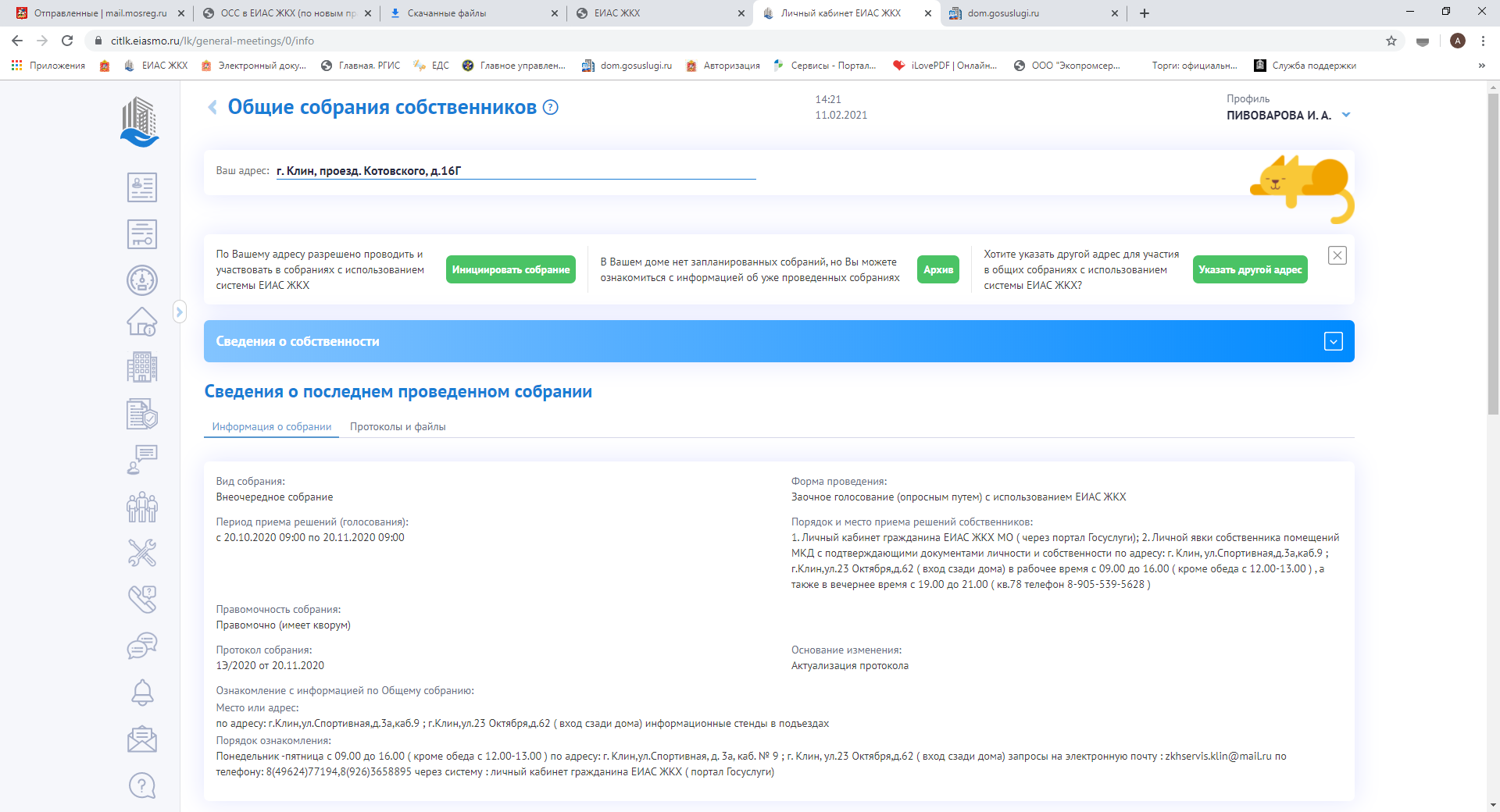 ИВАНОВА А.А
КАК ПРОГОЛОСОВАТЬ?
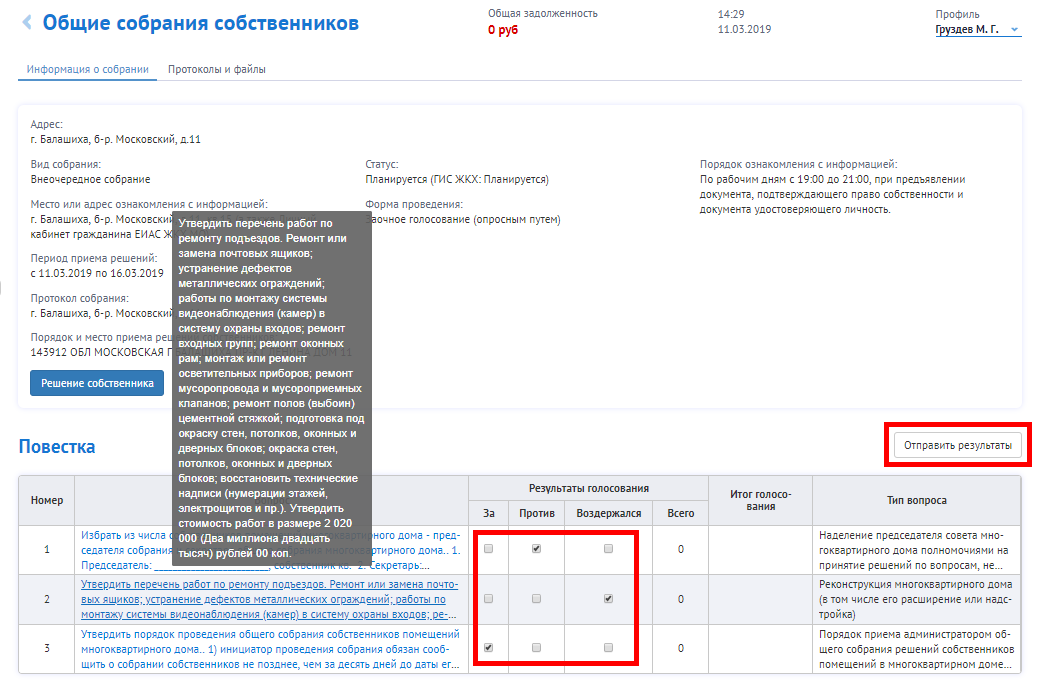 Отобразится повестка общего собрания. Установите флаг в столбцах 
ЗА/ПРОТИВ /ВОЗДЕРЖАЛСЯ 
 по ВСЕМ вопросам и нажмите 
«ОТПРАВИТЬ РЕЗУЛЬТАТЫ»
ИВАНОВА А.А